VZDĚLÁVÁNÍ21 
TISKOVÁ KONFERENCE
Karolinum, 10. června 2020
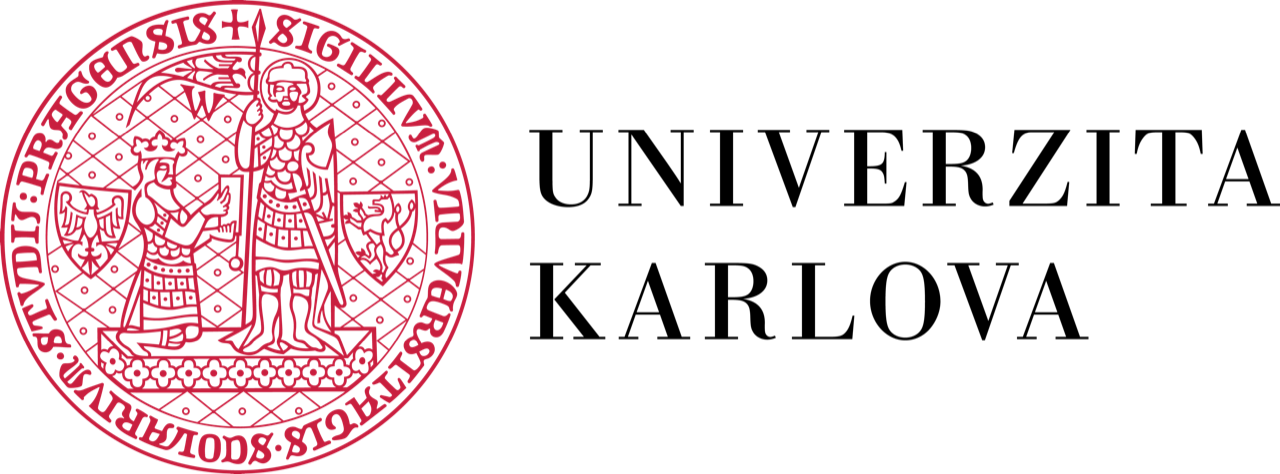 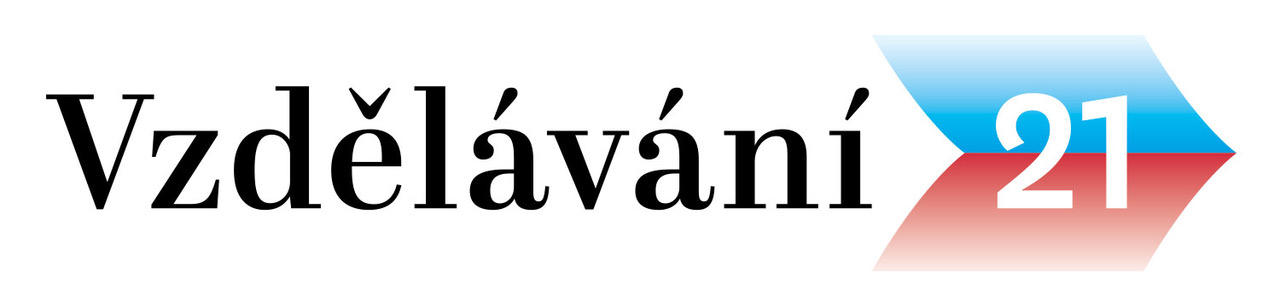 vzdelavani21@cuni.cz
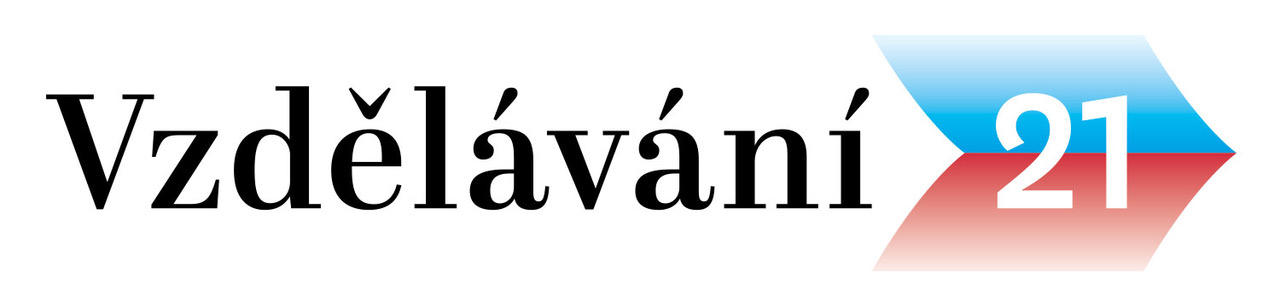 21 
systémových změn 
pro lepší školství
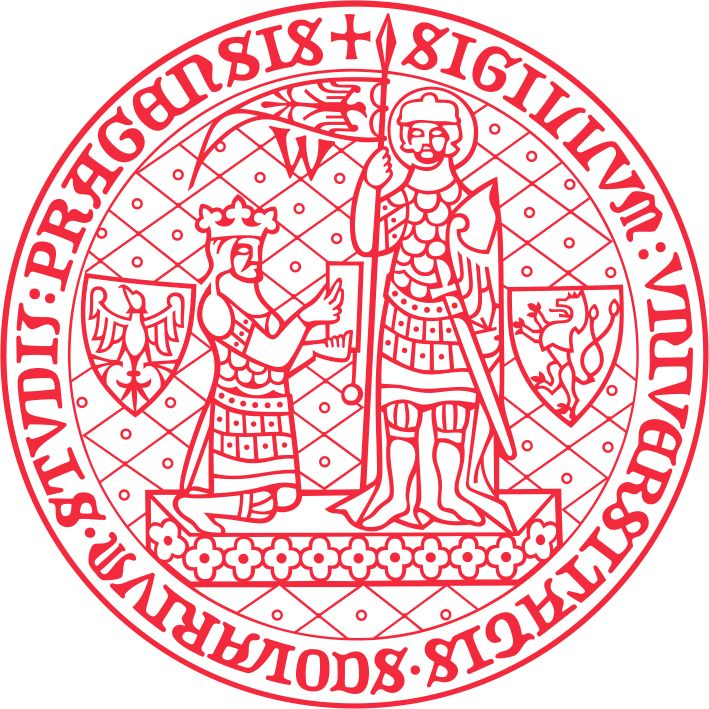 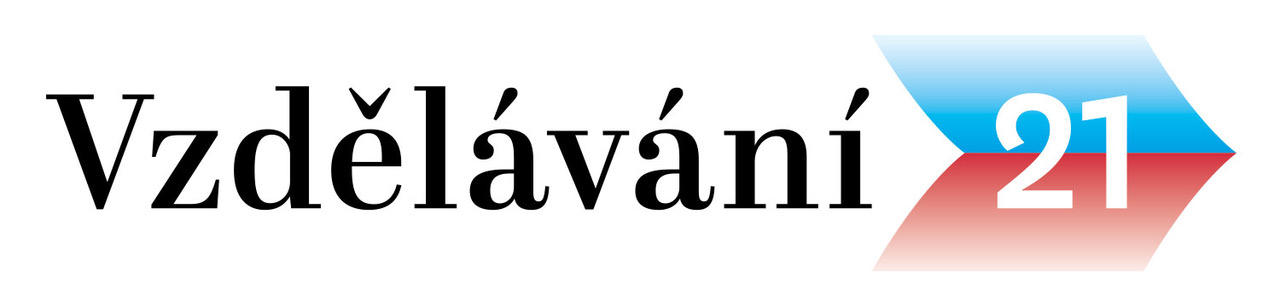 Výchozí idea pro první období

21 
Iniciovat a pomoci prosadit 21 změn, které pomohou českým učitelům, rodičům a žákům (studentům).

3 
V rámci think-tanku budou fungovat 3 vzájemně propojené platformy: 
učitel, žák/student, rodič 

7 
Na každou platformu připadne v prvním období celkem 7 klíčových změn.
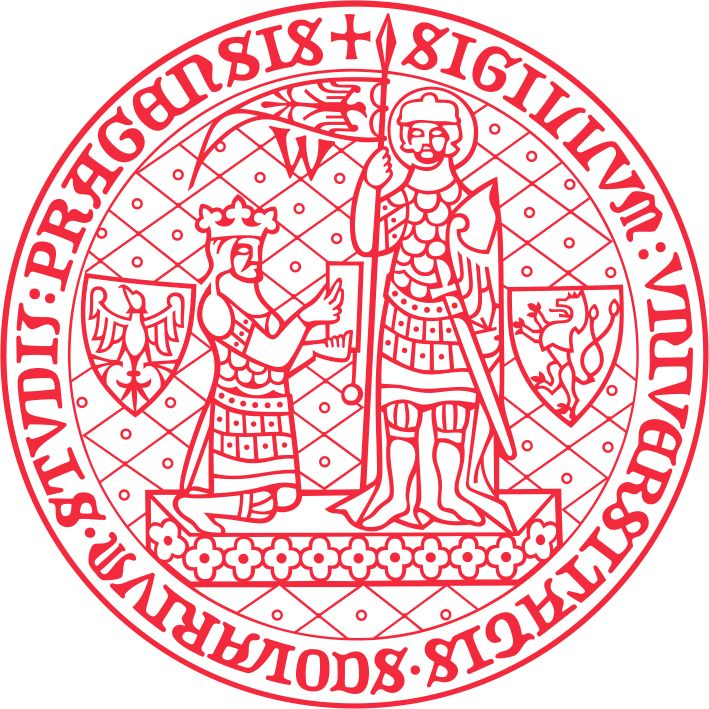 Obecné cíle think-tanku
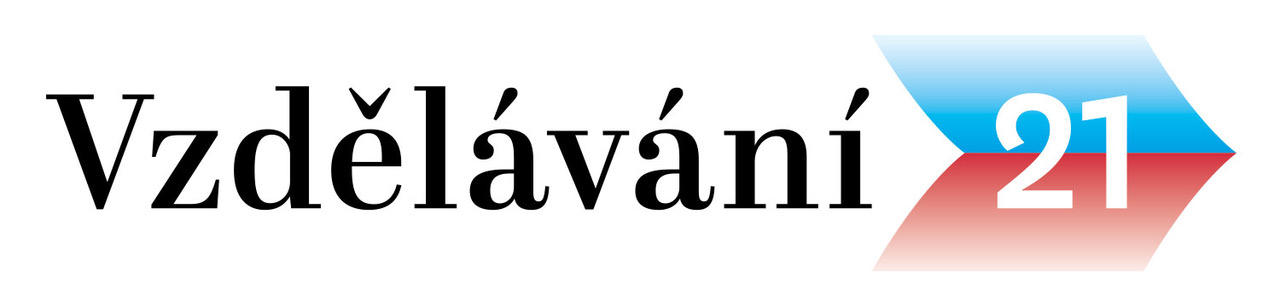 Iniciovat a moderovat diskusi s odbornou i širokou veřejností o kvalitě systému vzdělávání v ČR a možných opatřeních pro jeho zkvalitňování.

Představit odborné i laické veřejnosti aktivity Univerzity Karlovy (a jejích součástí) v dané oblasti vzdělávání, školství a vzdělávací politiky.

Generovat témata pro veřejnou diskusi vč. identifikace nosných, ale doposud přehlížených témat, resp. témat, která stojí na okraji mediálního zájmu.
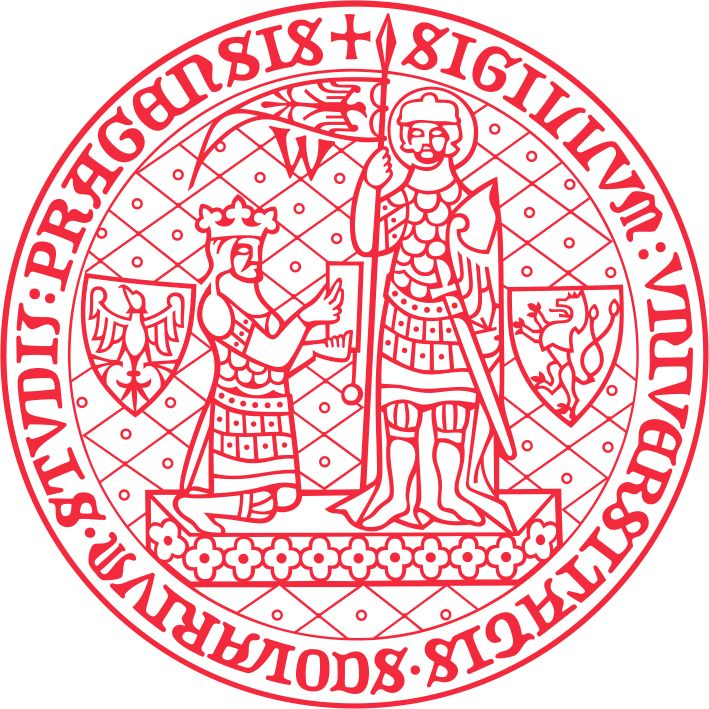 Obecné cíle think-tanku
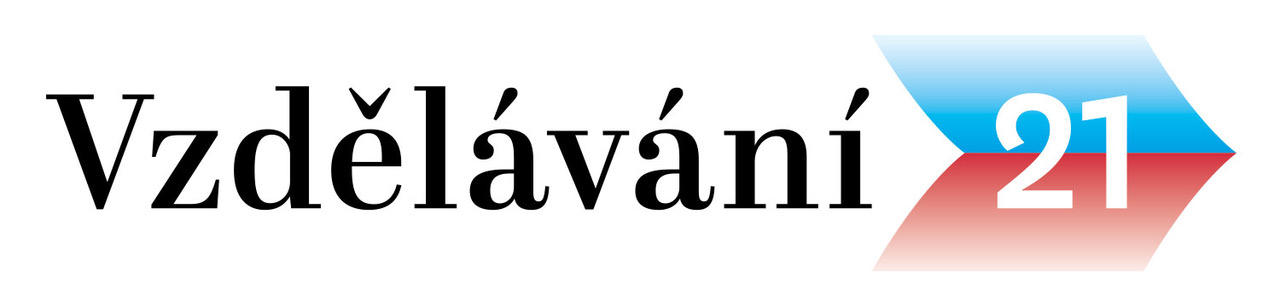 Zapojovat do návrhů řešení špičkové vědce a odborníky z praxe, osobnosti univerzity i její absolventy.

Zpracovávat a předkládat konkrétní návrhy a náměty ke zlepšování vzdělávání a školství.

Napomáhat s přijímáním závěrů a uváděním změn do praxe.
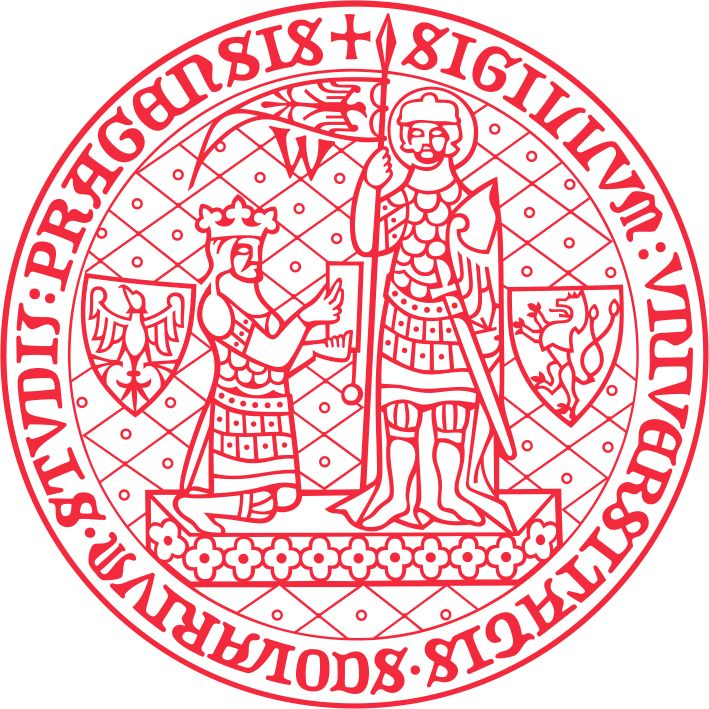 Obecné procesy
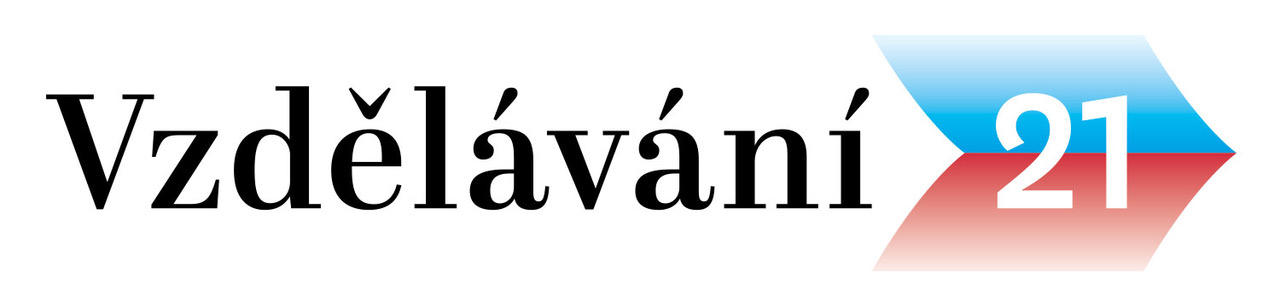 Identifikace problému či tématu, jeho expertní prověření z hlediska relevance.

Vyhledání věcně příslušného odborného garanta a sestavení expertního týmu.

Příprava strategie a podkladů pro jednání expertního týmu.

Projednání tématu expertním týmem a vytvoření návrhu či návrhů řešení,       opatření, doporučení apod.

Komunikace návrhů směrem k odborné i laické veřejnosti.

Případné zapojení UK do realizace návrhů.
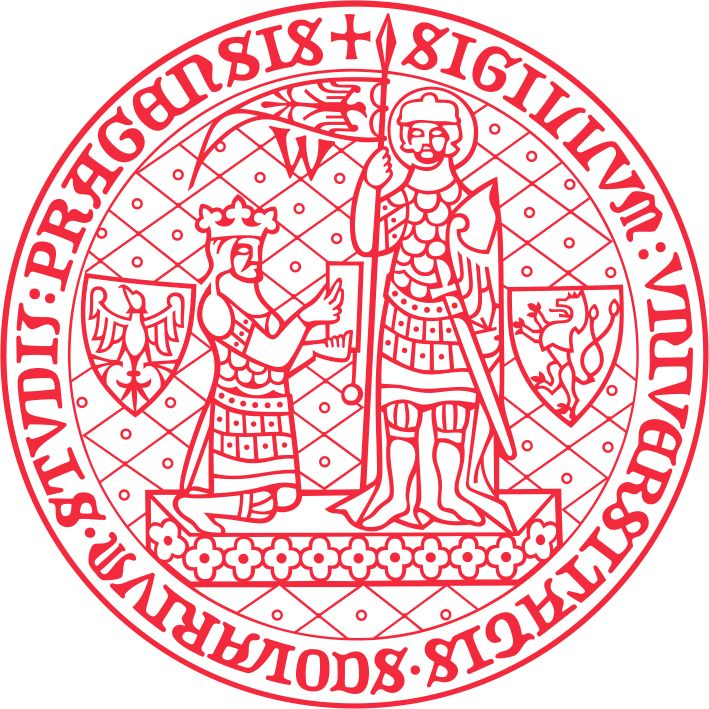 Nástroje think-tanku
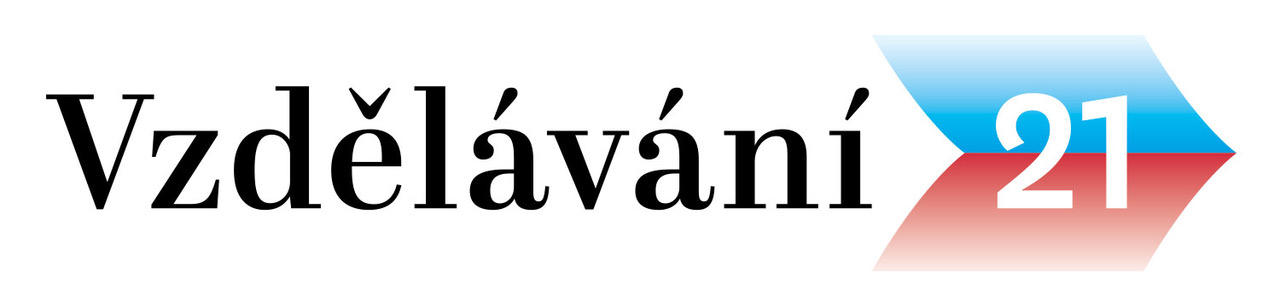 Expertní a expertizní činnost.
Vyhledávání a popularizace příkladů dobré praxe.
Oceňování případů dobré praxe a pozitivních počinů – např. zvláštní cenou rektora UK.
Řešení dílčích témat např. formou zadávání (vypisování) specifických diplomových či disertačních úkolů.
Poskytování prostoru pro odborné diskuse.
Příjem podnětů z pedagogického terénu.
Pravidelné publikování výstupů – shrnutí diskusí a námětů.
Vystoupení odborníků v médiích.
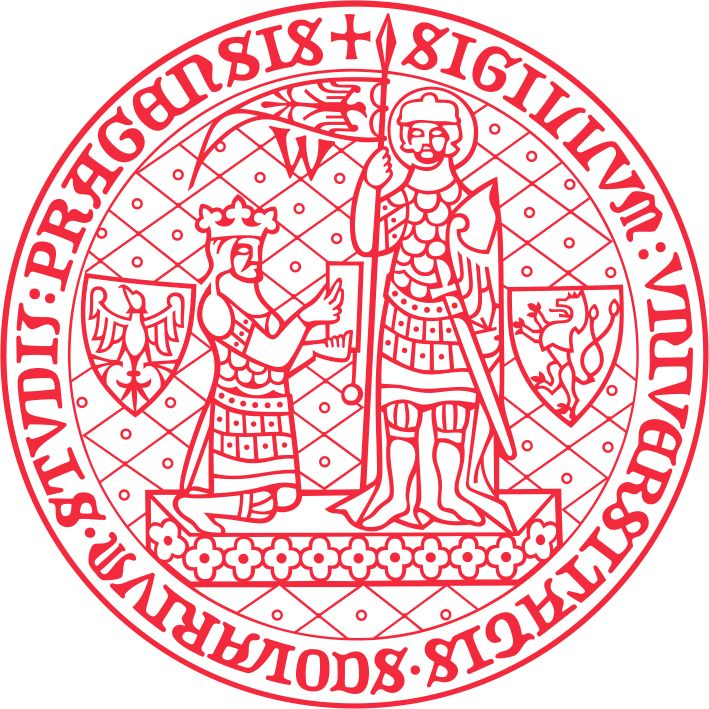 Příklady témat v rámciplatformy UČITEL
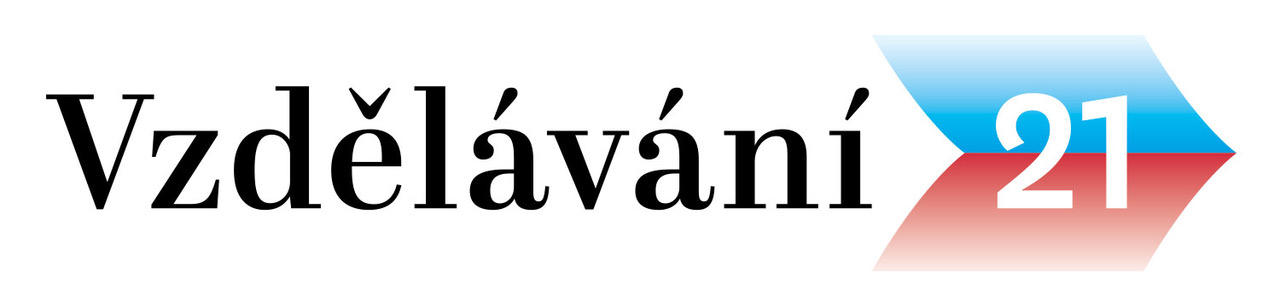 zvýšení prestiže učitelství
úprava legislativních požadavků na výkon profese učitele, zlepšení pracovních podmínek učitelů
zapojování odborníků z praxe do výuky, kariérní řád pro učitele
profesní rozvoj učitelů, posilování role ředitele
rozvoj pedagogických kompetencí učitelů vyšších odborných škol a akademických pracovníků
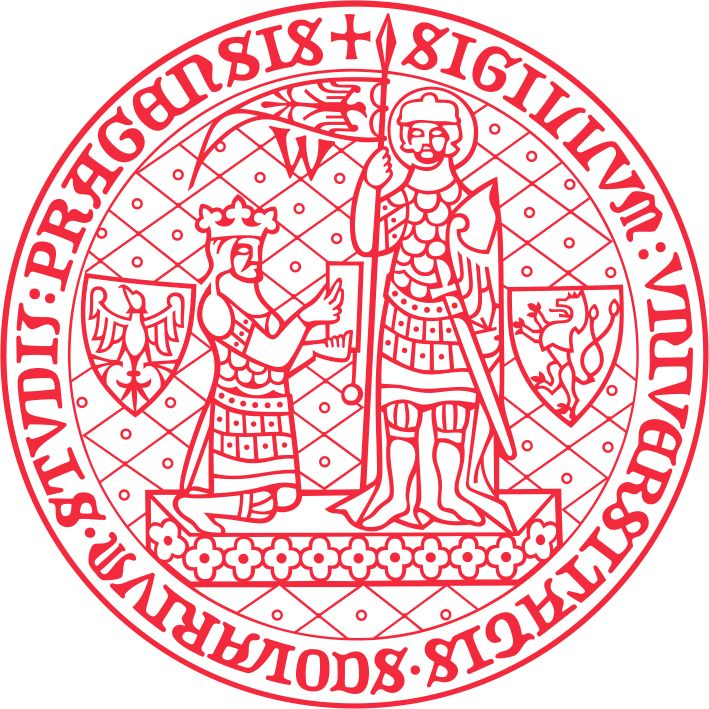 Příklady témat v rámci platformy RODIČ
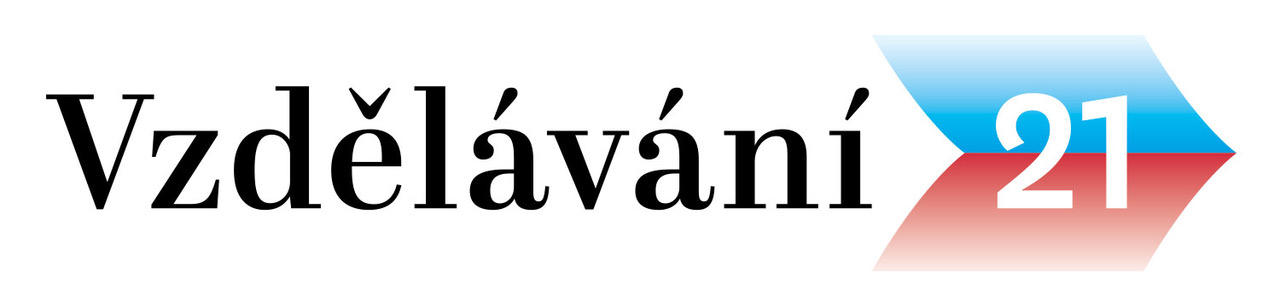 větší zapojení rodičovské veřejnosti do života školy
vzdělávací příležitosti pro rodiče
pomoc rodičům s řešením výchovných problémů
optimalizace pravidel domácího vzdělávání
podpora rodičovských sdružení a komunit
podpora rodičů při vstupu dětí do školy
pedagogicko-psychologické a sociálně-právní poradenství pro rodiče
podpora rodin ve vyloučených lokalitách
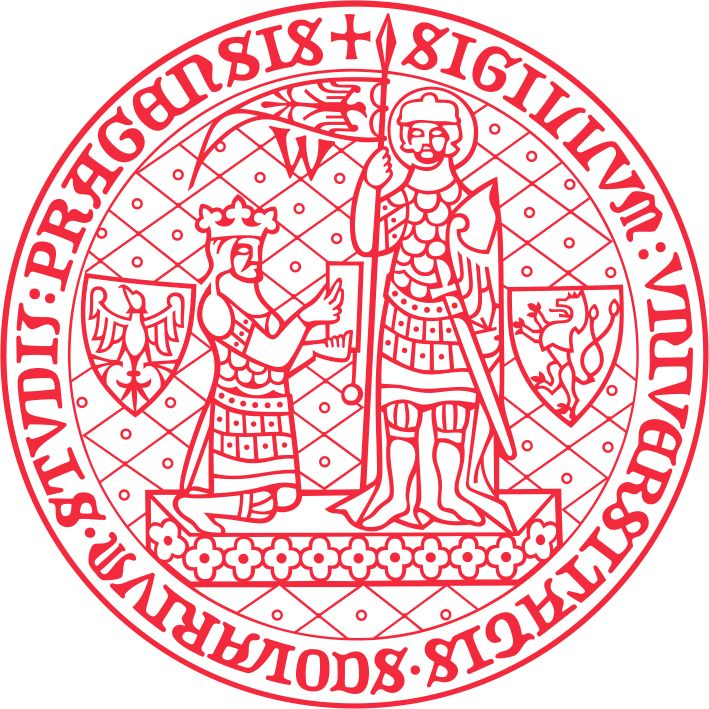 Příklady témat v rámci platformy ŽÁK/STUDENT
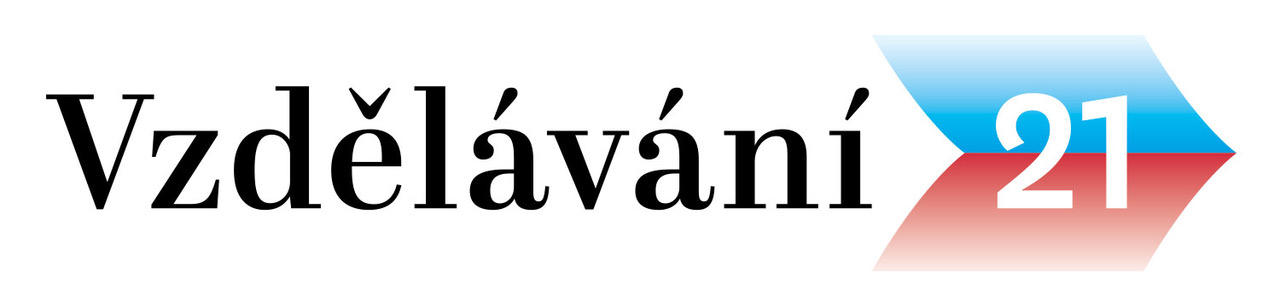 zavádění formativního hodnocení
optimalizace maturitních a závěrečných zkoušek
péče o talenty
zvyšování bezpečnosti ve školách
optimalizace inkluze, posilování prvků žákovské samosprávy, spravedlivější vzdělávací příležitosti
lepší prostupnost mezi vyšším odborným a vysokoškolským vzděláváním
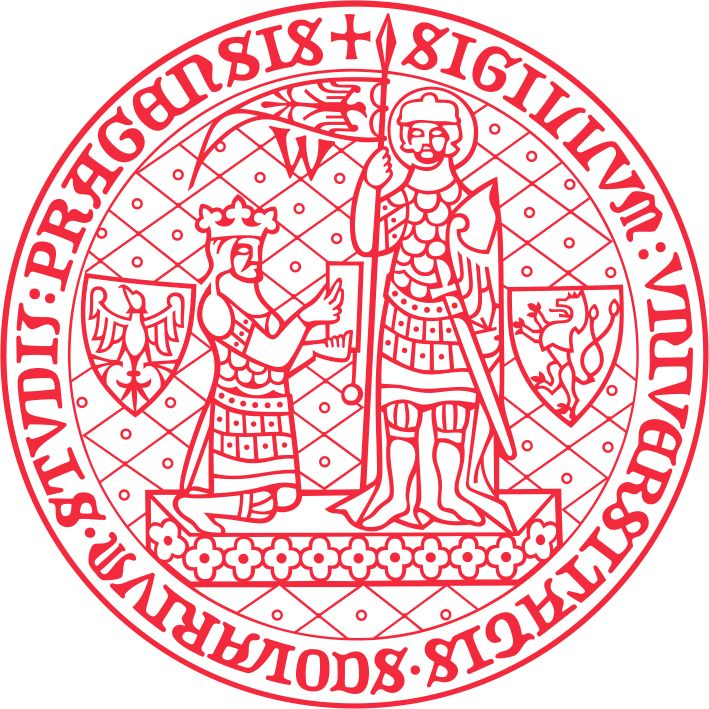 Členové think-tanku
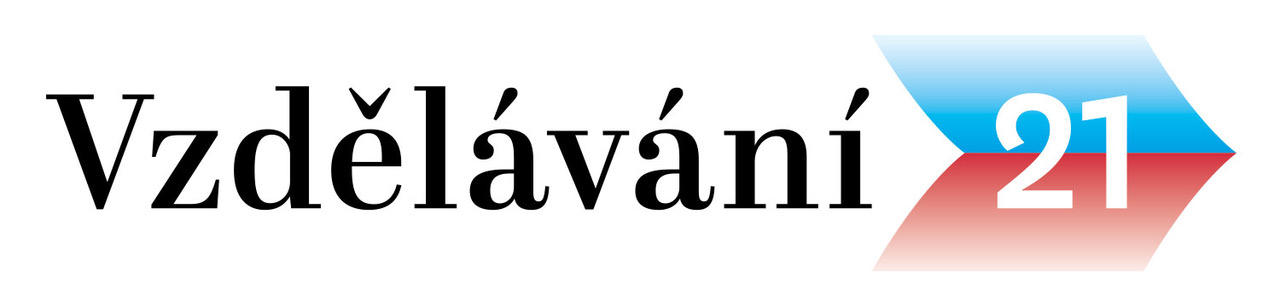 prof. MUDr. Tomáš Zima, DrSc., rektor Univerzity Karlovy 
prof. PaedDr. Radka Wildová, CSc., prorektorka pro koncepci a kvalitu vzdělávací činnosti UK
PhDr. Michael Zvírotský, Ph.D., Katedra Pedagogiky Pedagogické fakulty UK 
Mgr. Bohumil Kartous, Ph.D., analytik v oblasti vzdělávací politiky
Mgr. Zdeněk Jahoda, zástupce ředitele školy, ZŠ Stará Boleslav
Mgr. Hana Stýblová, členka Rady Asociace ředitelů základních škol  
Mgr. Silvie Pýchová, výkonná ředitelka Stálé konference asociací ve vzdělávání
Mgr. Klára Laurenčíková, předsedkyně České odborné společnosti pro inkluzivní vzdělávání                 
Mgr. Daniel Pražák, student na Ústavu výzkumu a rozvoje vzdělávání Pedagogické fakulty Univerzity Karlovy, organizace Otevřeno
PhDr. Ondřej Andrys, MAE, MBA, náměstek ústředního školního inspektora, Česká školní inspekce
prof. Ing. Jakub Fischer, Ph.D., děkan Fakulty informatiky a statistiky VŠE
prof. PhDr. Eva Šmelová, Ph.D., Katedra primární a preprimární pedagogiky, Pedagogická fakulta Univerzity Palackého v Olomouci
PhDr. Renata Schejbalová, předsedkyně Rady Asociace ředitelů gymnázií ČR
prof. PhDr. Arnošt Veselý, Ph.D., Katedra veřejné a sociální politiky, Fakulta sociálních věd UK 
MgA. Martin Ayrer, koordinátor strategické komunikace UK
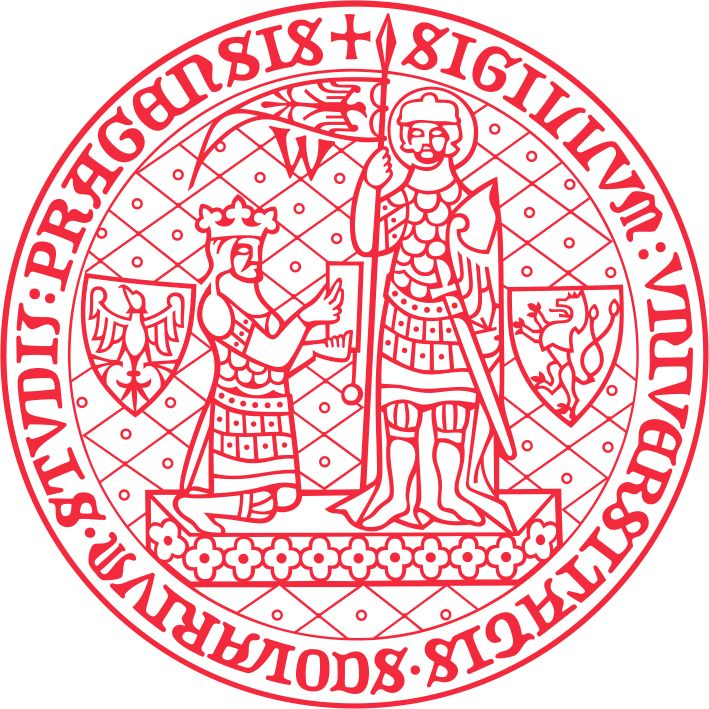 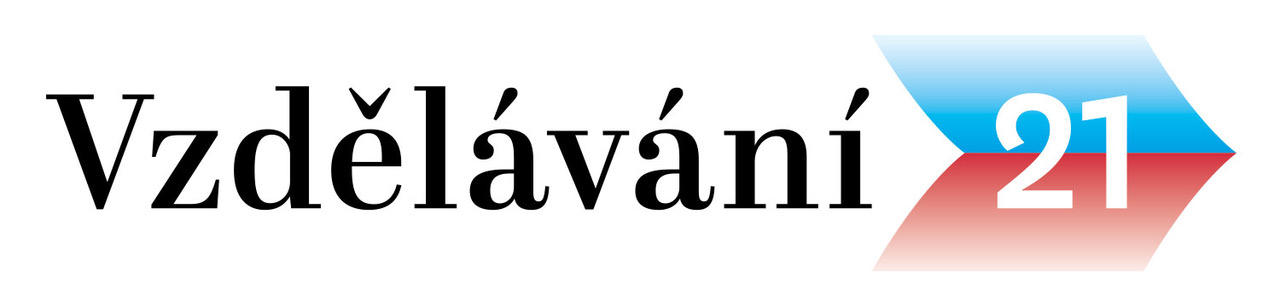 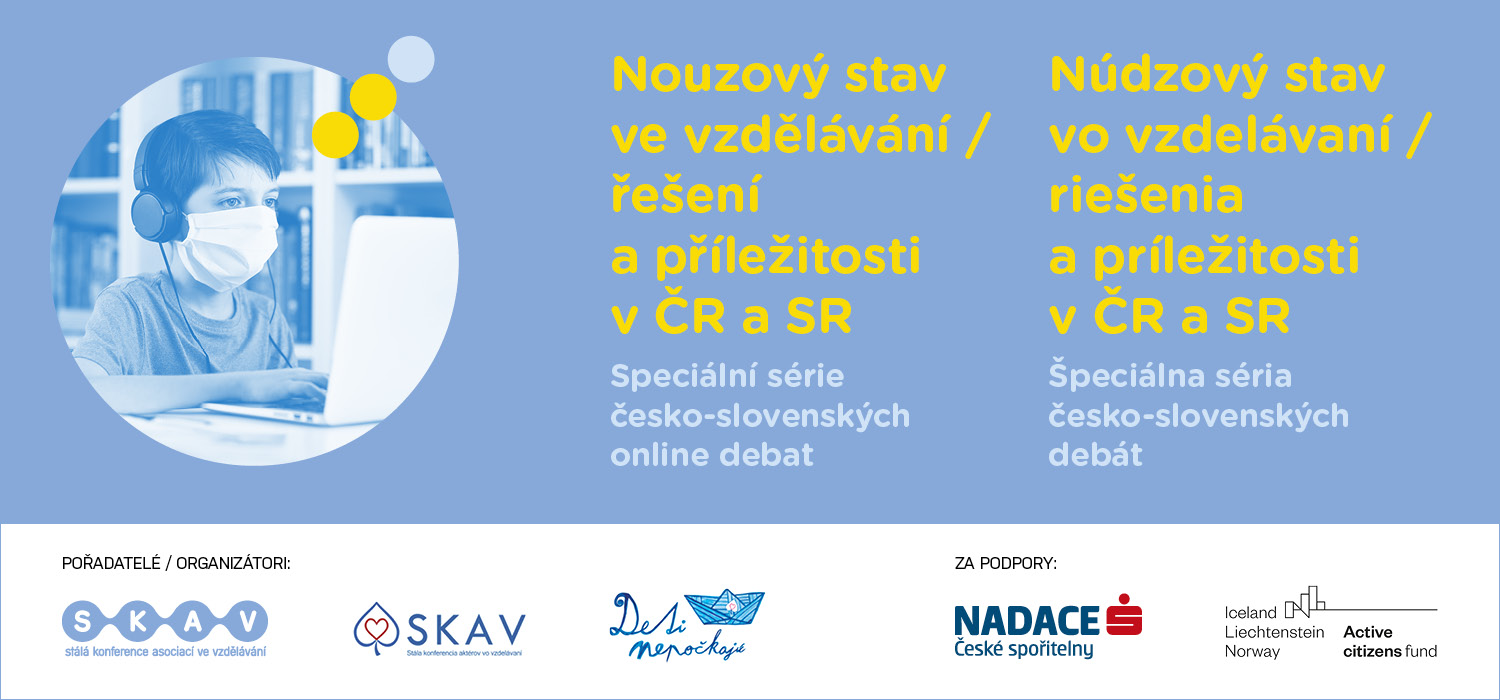 ….
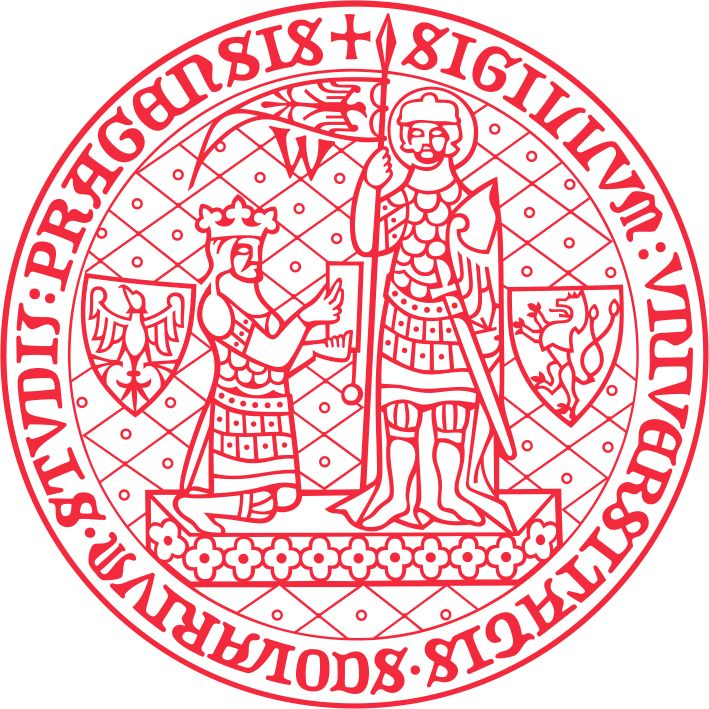 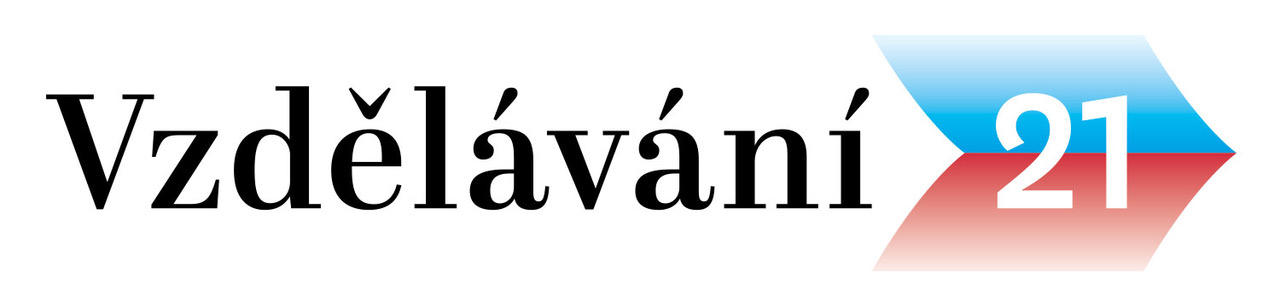 Témata, která se v diskuzích opakovala
a byla na nich shoda:

Přechod škol na online vzdělávání nebyl jen o technologiích, ale zejména o dovednostech technologie využívat pro vzdělávací účely. 

Z distančního vzdělávání nevypadly jen děti se špatným socio-ekonomickým zázemím a děti s SVP, ale i děti, které mají v rodině problémy. Individuální přístup je nevyhnutelný. 
Je potřeba hledat způsoby, jak udělat vyučování zajímavějším a motivovat žáky - namísto známek.

Učivo je nezbytné zredukovat a nastavit mezipředmětové vztahy, aby se mohlo učit individuálněji, pomaleji a kvalitněji. 
Chybí sdílení inspirace mezi školami o tom, co se jim osvědčilo.

Měla by se otevřít otázka formy a smyslu maturitní zkoušky.
Na krizi se musíme podívat nejen z pohledu socio-ekonomických, ale i psychosociálních důsledků.
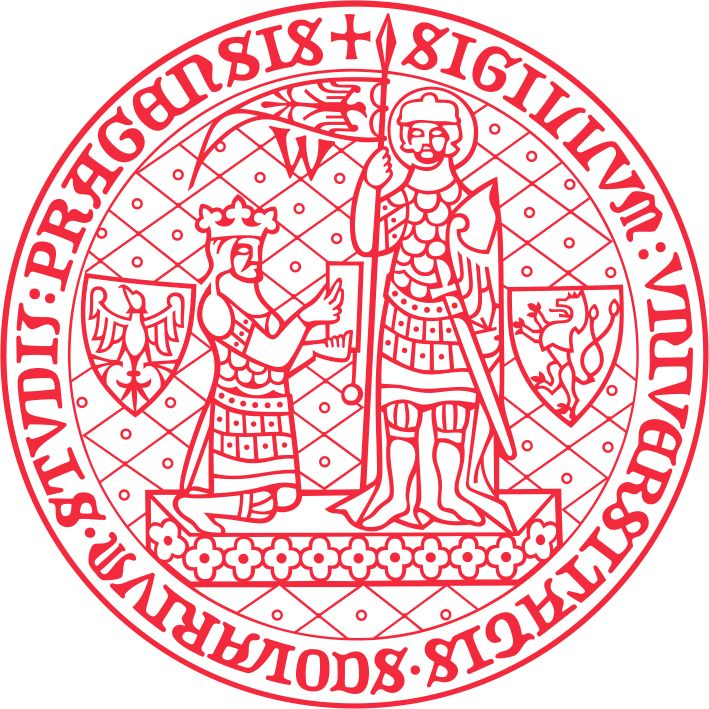 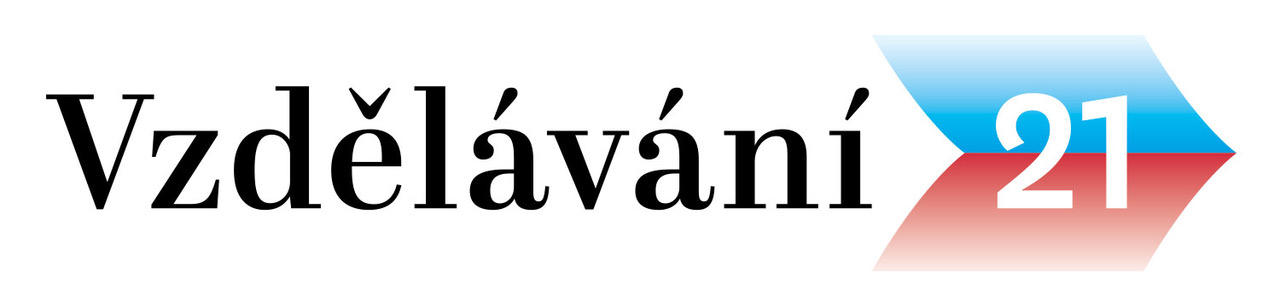 vzdelavani21@cuni.cz
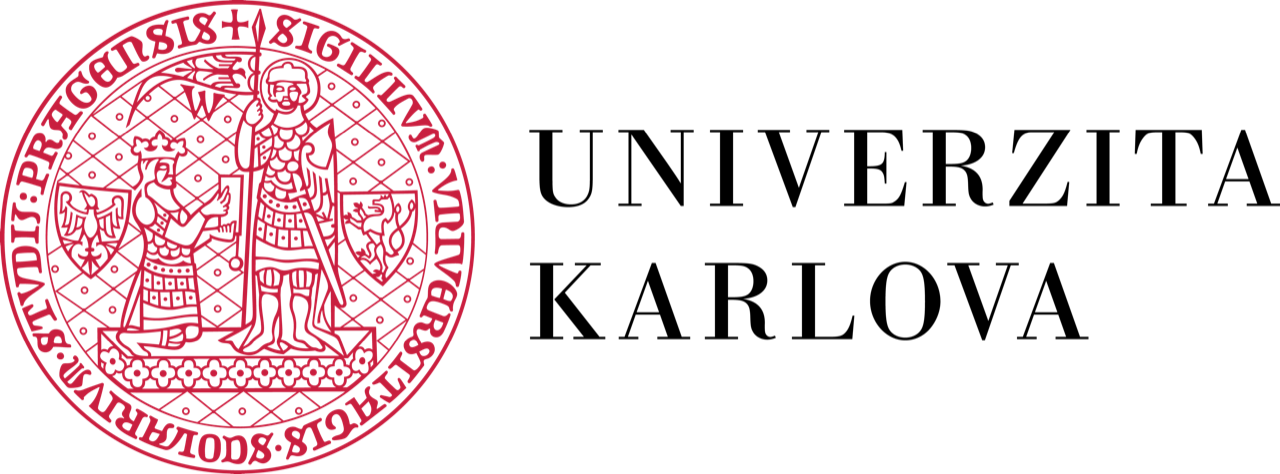